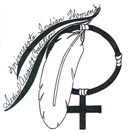 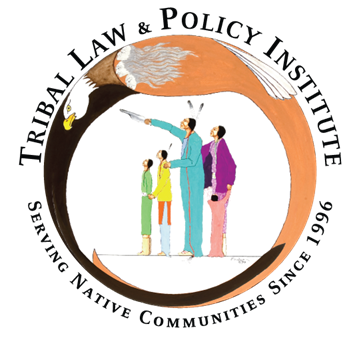 Sex Trafficking in Indian Country, Legal Advocacy, Part IWebinar Wednesday Series
Wednesday, December 9, 2020

Prepared by the Tribal Law and Policy Institute 
in collaboration with the Minnesota Indian Women’s Sexual Assault Coalition

This resource was supported by Grant No. 2013-TA-AX-K025, awarded by the Office on Violence Against Women, U.S. Department of Justice. The opinions, findings, conclusions, and recommendations expressed in this publication/program/exhibition are those of the author(s) and do not necessarily reflect the views of the Department of Justice, Office on Violence Against Women.
[Speaker Notes: Abby]
Friendly Housekeeping Reminders
Your control panel will appear at the bottom of your user screen. (As shown below)
 All attendees will be muted during the presentation.
 Use the Chat box to submit a comment to “All Presenters” or “Presenters & Everyone”
 If you have a question, please type it in the Q&A box.
 Please complete the evaluation survey, a link will be loaded in the chat box. The survey will also popup in your web browser when the session ends. 
 This session is being recorded. The video will be posted on www.TribalTrafficking.org
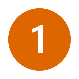 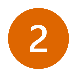 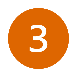 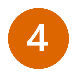 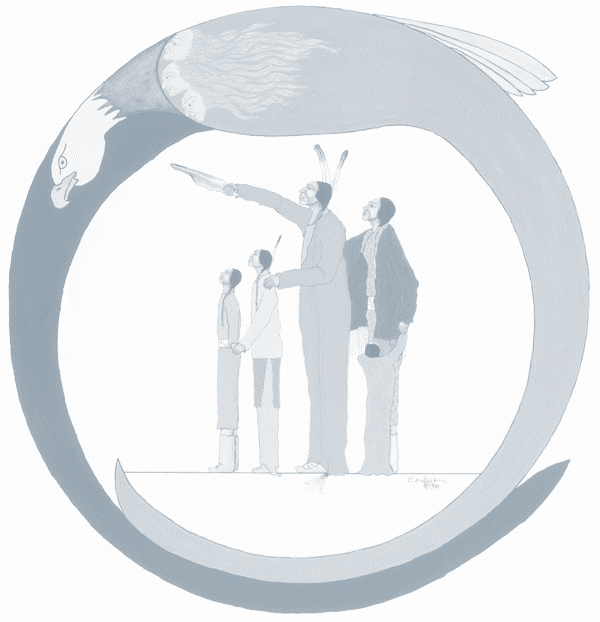 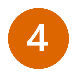 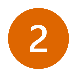 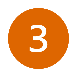 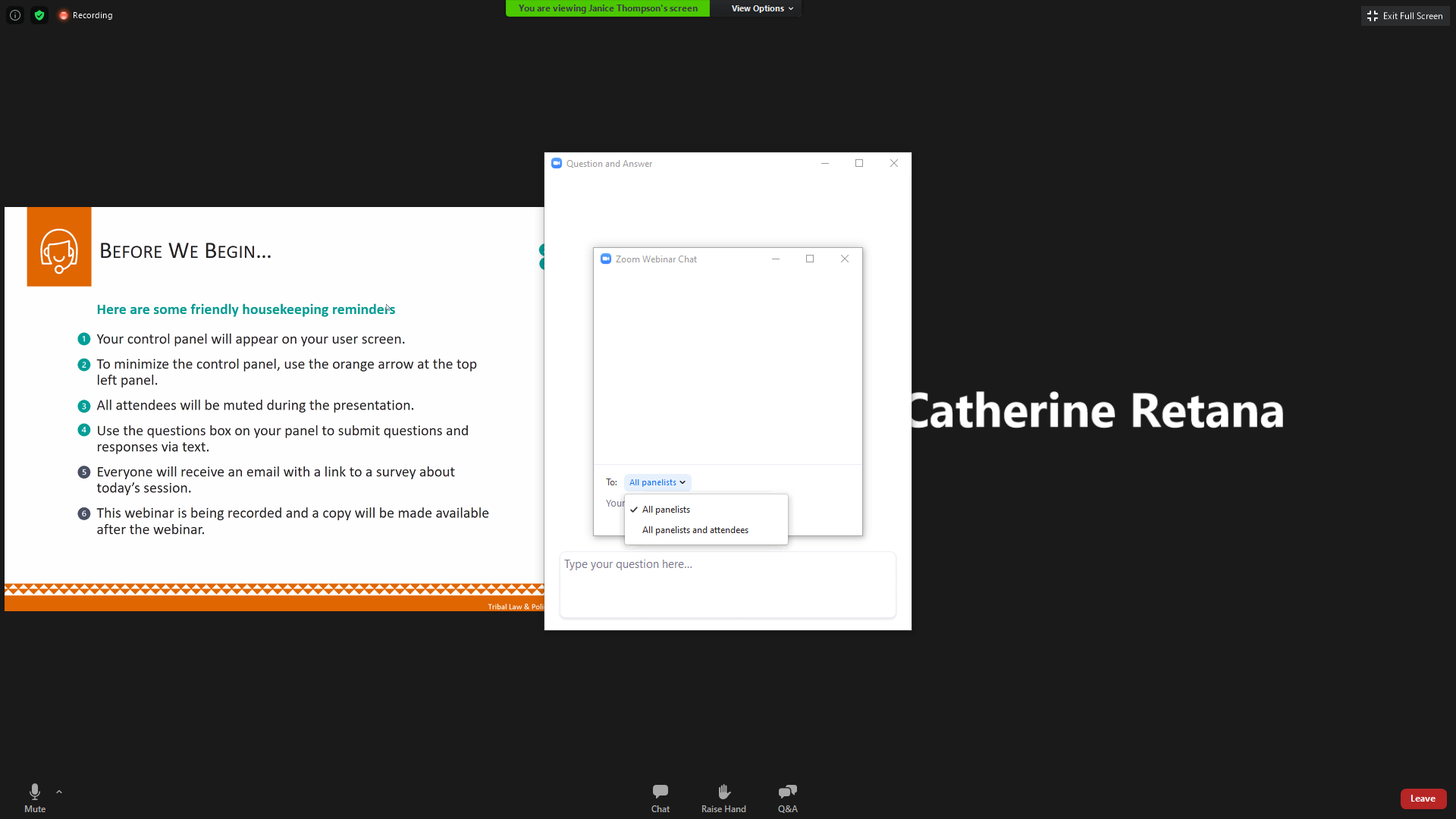 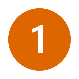 Sex Trafficking in Indian Country: Advocacy Curriculum | Unit 4 | Tribal Law and Policy Institute |
2
[Speaker Notes: Abby

Announce that previous videos are also posted. 

Certificate of Attendance – all webinars in the series 
We have made the videos available for anyone that has missed a previous webinar. Unfortunately, we cannot track those that watch the recordings and are only able to issue a Certificate of Attendance to those that have attended the full length of all the webinars live. 
. How can you go back and re-watch this and previous webinars? Can the curriculum/PowerPoint be downloaded.]
Download the Sex Trafficking in Indian Country: Advocacy Curriculum
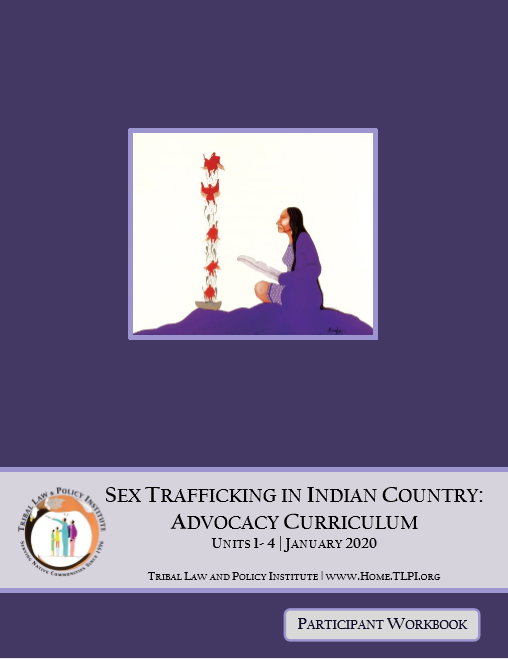 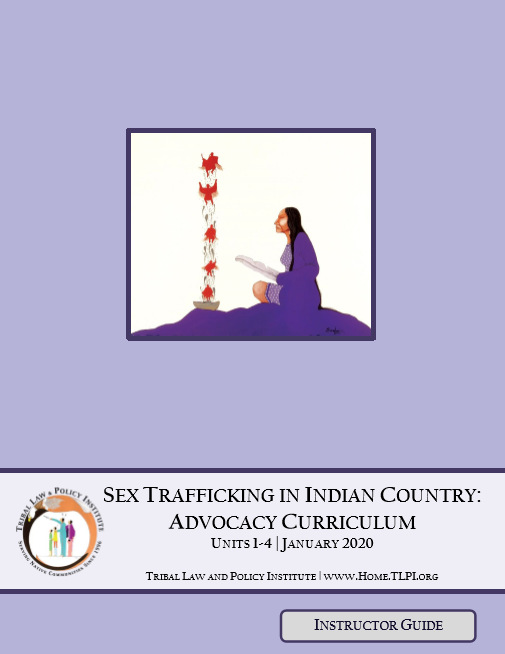 https://www.home.tlpi.org/sex-trafficking

or visit

https://www.tribaltrafficking.org/sex-trafficking-advocacy-curriculum
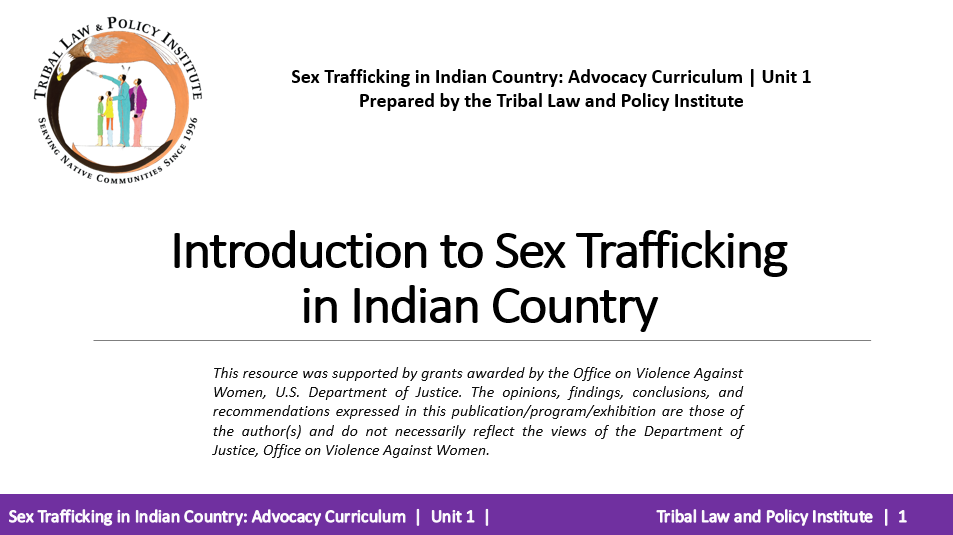 Sex Trafficking in Indian Country: Advocacy Curriculum | Unit 4 | Tribal Law and Policy Institute |
3
[Speaker Notes: Abby]
Training Agenda
Introductions, Agenda, Overview of Unit, and Learning Objectives
 “Meeting Legal Advocacy Needs of Victims” – Small Group Exercise
 Victim Advocacy Roles
 Legal Advocacy Responsibilities
 “Meeting the Legal Needs of  Victims” – Small Group Exercise
 Overview of Legal Needs in Criminal Systems
 Overview of Legal Needs in Civil Systems

 Navigating Criminal Jurisdiction In Indian country
 Criminal Legal Advocacy
 Victim’s Rights
 Navigating Civil Jurisdiction in Indian country
 Civil Legal Advocacy 
 Civil Protection Orders 
 Enforcing Tribal Protection Orders
 Full Faith and Credit
 Advocate’s PO Checklist
 Question and Answer
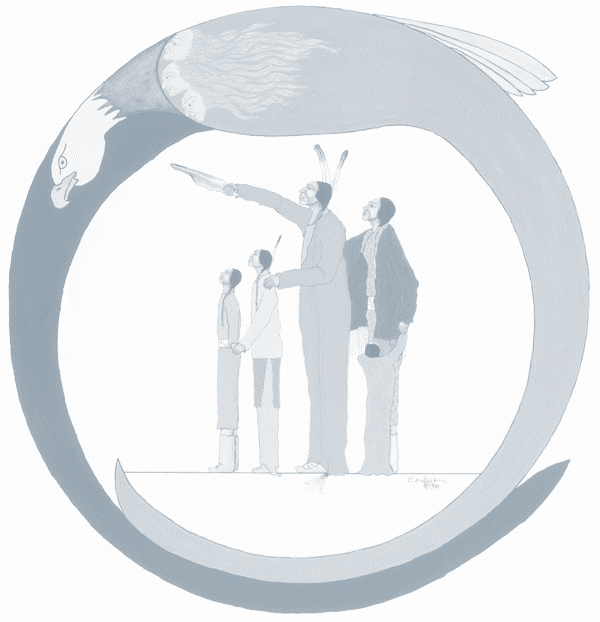 Sex Trafficking in Indian Country: Advocacy Curriculum | Unit 4 | Tribal Law and Policy Institute |
4
[Speaker Notes: Heather]
Learning Objectives
As a result of participating in this workshop you will be better able to:

Identify critical roles advocates fill when providing advocacy;
Identify legal advocacy needs of sex trafficking victims;
Identify concerns related to victim information;
Identify potential needs of victims in criminal systems;
Identify potential needs of victims in civil systems;
Identify victim’s rights and explain the importance of each; and
Identify important issues regarding tribal protection order issuance and enforcement.
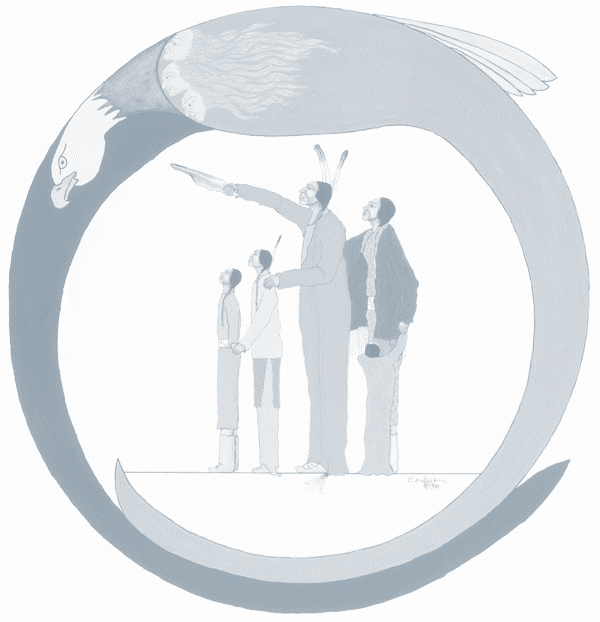 Sex Trafficking in Indian Country: Advocacy Curriculum | Unit 4 | Tribal Law and Policy Institute |
5
[Speaker Notes: Heather]
Small Group Exercise
Meeting the Legal Advocacy Needs of Sex Trafficking Victims
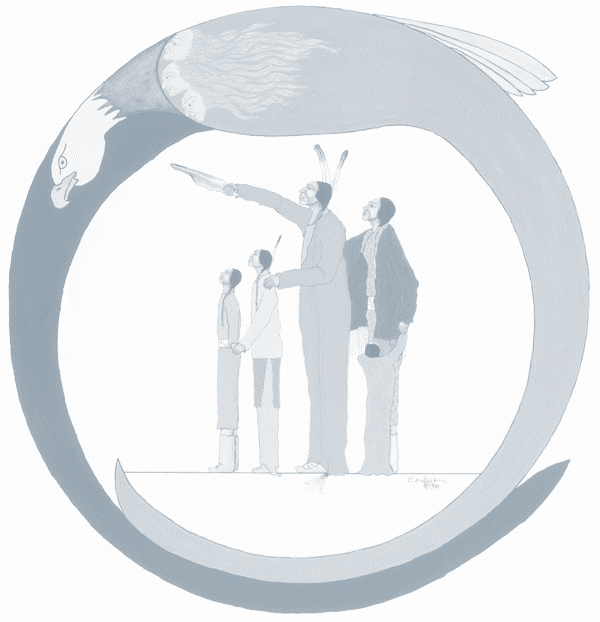 Sex Trafficking in Indian Country: Advocacy Curriculum | Unit 4 | Tribal Law and Policy Institute |
6
[Speaker Notes: Bonnie]
Small Group Exercise
List 3 possible concerns victims may have about interacting with legal systems.

With each concern, brainstorm how an advocate might address those in a realistic but supportive way.
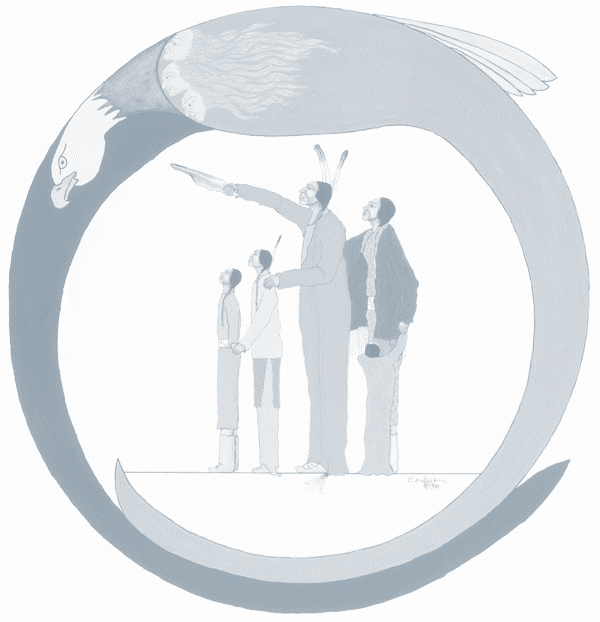 Sex Trafficking in Indian Country: Advocacy Curriculum | Unit 4 | Tribal Law and Policy Institute |
7
[Speaker Notes: Bonnie
KELLY AND BONNIE WILL REVIEW RESPONSES AND DISCUSS.]
Victim Advocacy Roles
Victim advocates role is to act as the BIASED supporter of Indian women experiencing violence and advocate for the victim’s EXPRESSED interests.
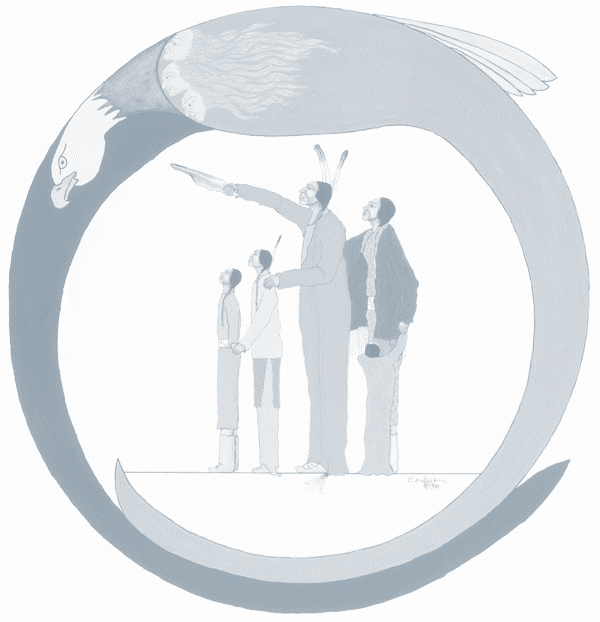 Sex Trafficking in Indian Country: Advocacy Curriculum | Unit 4 | Tribal Law and Policy Institute |
8
[Speaker Notes: Bonnie]
Victim Advocacy Roles
Direct Victim Advocacy
Emotional and Family Support
Community and Collaborator Accountability
Legal System Advocacy
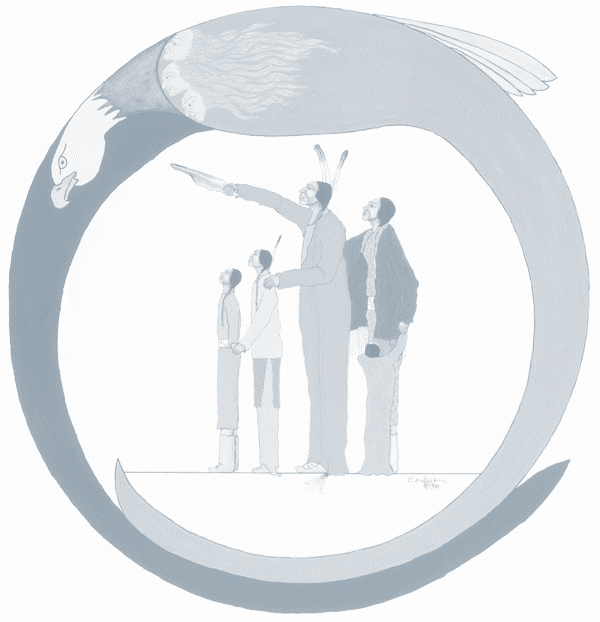 Sex Trafficking in Indian Country: Advocacy Curriculum | Unit 4 | Tribal Law and Policy Institute |
9
[Speaker Notes: Bonnie]
Legal Advocacy Responsibilities
Legal advocacy may involve either or both the civil and criminal justice system, depending on the victim’s wishes. Both justice systems can be confusing for victims and as such, the advocate should be there to guide the victim through those systems. The advocate does this by providing accurate information about what the victim can expect and support the victim’s decisions throughout the process.
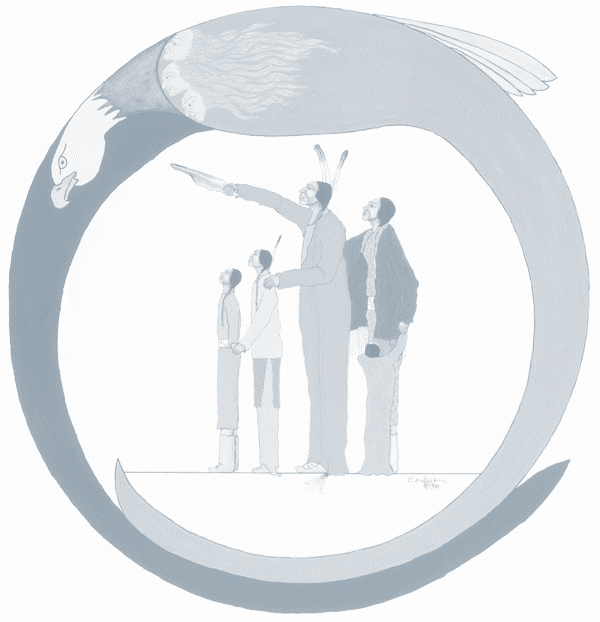 Sex Trafficking in Indian Country: Advocacy Curriculum | Unit 4 | Tribal Law and Policy Institute |
10
[Speaker Notes: Bonnie]
Legal Advocacy Responsibilities
Protecting victim information;
 Providing emotional support;
 Help victims with safety planning;
 Assisting a victim with obtaining a protection order (in both civil and criminal system);
 Providing information on victim’s rights (in the criminal justice system);
 Accompanying victim as needed and requested to hearings, trial, and appointments;
 Working with other advocates involved in the case;
 Monitoring case for compliance with policies, protocols, codes;
 Providing follow up on cases as needed and appropriate; and
 Educating service providers.
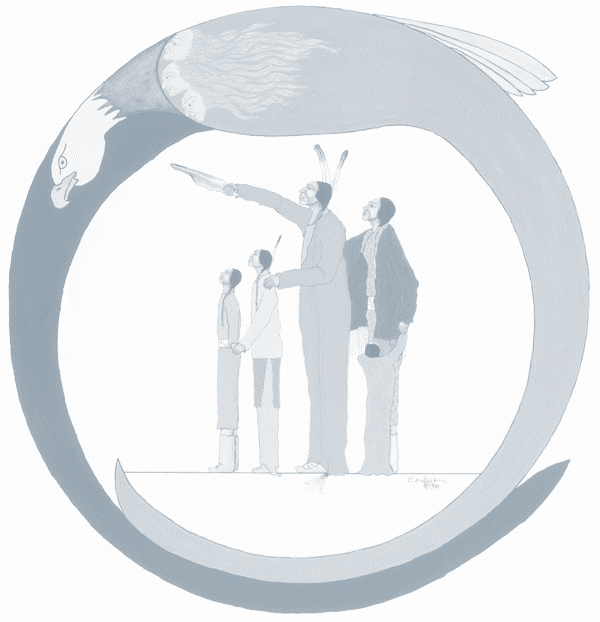 Sex Trafficking in Indian Country: Advocacy Curriculum | Unit 4 | Tribal Law and Policy Institute |
11
[Speaker Notes: Bonnie]
Poll Question
Does your agency have written protocols in place that address protecting victim information?
Sex Trafficking in Indian Country: Advocacy Curriculum | Unit 4 | Tribal Law and Policy Institute |
12
[Speaker Notes: Response options: Yes or No]
Legal Advocacy Responsibilities
Protecting Victim Information 
Accompanying the Victim in the Courtroom
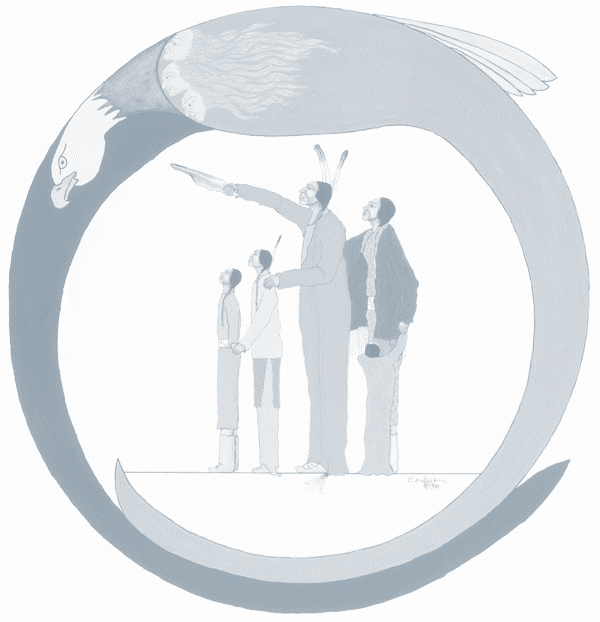 Sex Trafficking in Indian Country: Advocacy Curriculum | Unit 4 | Tribal Law and Policy Institute |
13
[Speaker Notes: Kelly]
Protecting Victim Information
Community based (grassroots);
Hospital based;
Prosecutor based; and
Law enforcement based.
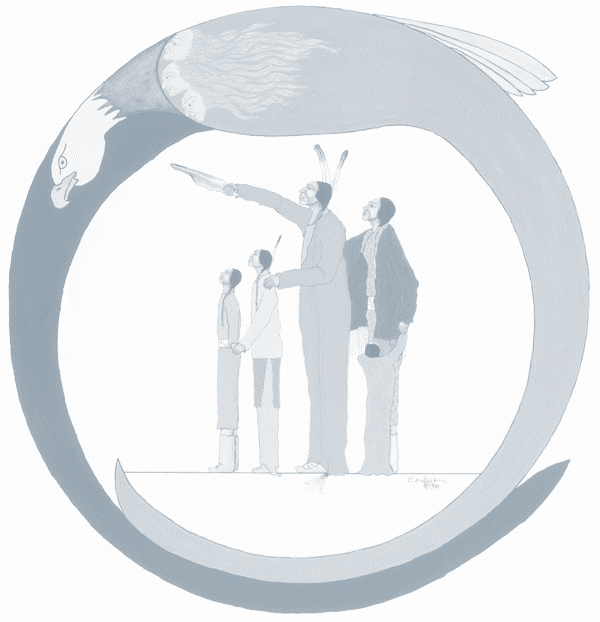 Sex Trafficking in Indian Country: Advocacy Curriculum | Unit 4 | Tribal Law and Policy Institute |
14
[Speaker Notes: Bonnie]
Poll Question
What type of advocate are you? 
Community based (grassroots);
Hospital based;
Prosecutor based; and
Law enforcement based.
Sex Trafficking in Indian Country: Advocacy Curriculum | Unit 4 | Tribal Law and Policy Institute |
15
Protecting Victim Information
Privacy
 Confidentiality
 Privilege
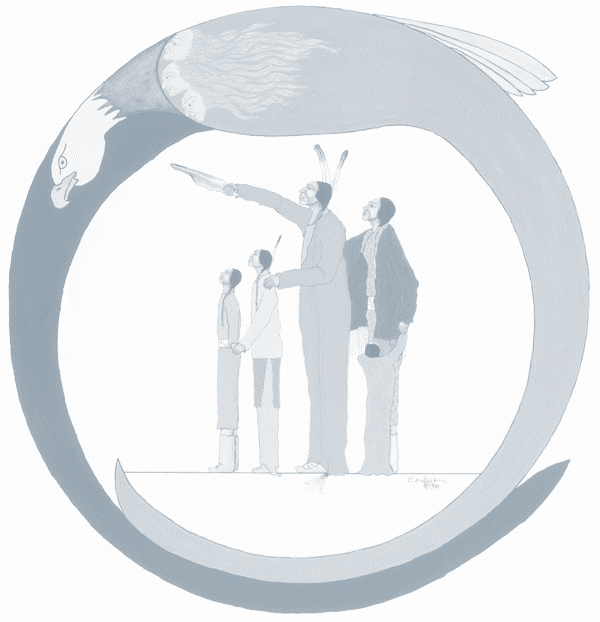 Sex Trafficking in Indian Country: Advocacy Curriculum | Unit 4 | Tribal Law and Policy Institute |
16
[Speaker Notes: Kelly]
Protecting Victim Information - Privacy
Privacy is the expectation that when a victim shares information with another individual (the individual does not have to be a professional), the information will go no further without the victim’s consent.
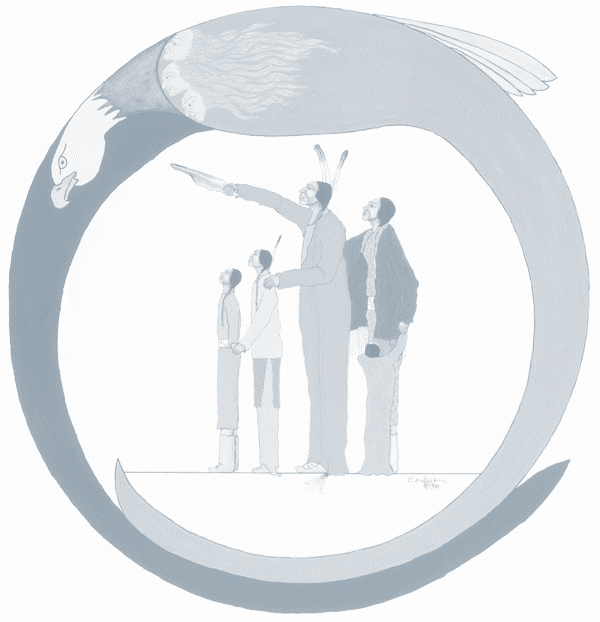 Sex Trafficking in Indian Country: Advocacy Curriculum | Unit 4 | Tribal Law and Policy Institute |
17
[Speaker Notes: Kelly]
Protecting Victim Information - Confidentiality
Protecting the confidentiality of communications is an ethical duty to keep the victim’s information private. Victim statements are meant only for the service provider and the information may only be disclosed with client consent.  If the service provider discloses the victim’s information without the victim’s consent, the service provider may be liable for an ethical breach of duty and lose any of their licensure or certifications.
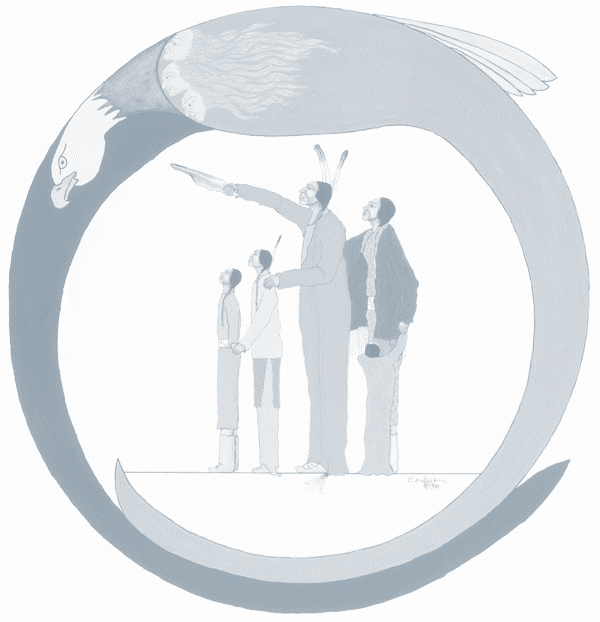 Sex Trafficking in Indian Country: Advocacy Curriculum | Unit 4 | Tribal Law and Policy Institute |
18
[Speaker Notes: Kelly]
Protecting Victim Information - Confidentiality
Types of information that are usually confidential include:
 Name/address of client requesting services;
 Name/address of client receiving services; 
 Other private, identifying information about client (telephone number, birthdate, health issues, etc.); 
 Location of victim; and 
 Domestic violence shelter location.
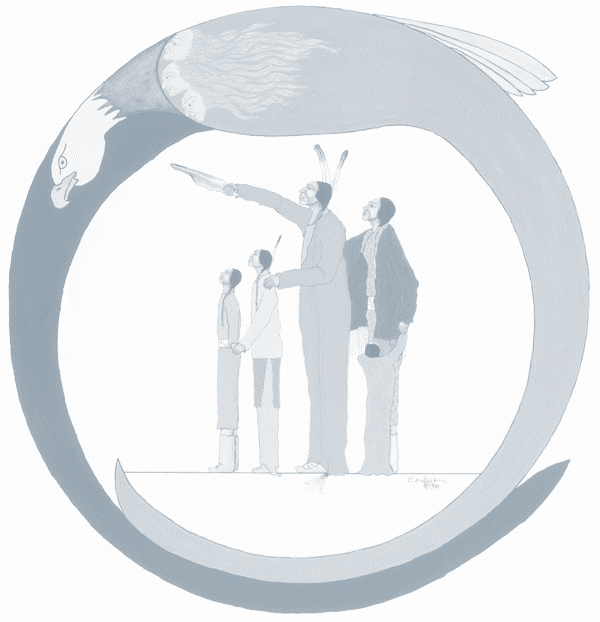 Sex Trafficking in Indian Country: Advocacy Curriculum | Unit 4 | Tribal Law and Policy Institute |
19
[Speaker Notes: Kelly]
Protecting Victim Information - Confidentiality
The victim’s permission to disclose certain victim information should be executed in a written release of information form that:
 Lists what specific information you can disclose;
 Identifies whom the information  can be disclosed to;
 Is signed by the client;
 Includes an expiration date; and
 Provides notice that the client can rescind their permission at any time if they choose.
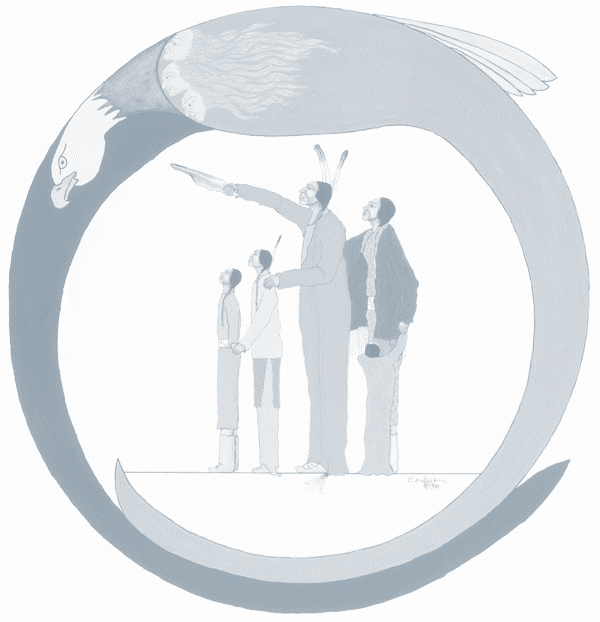 Sex Trafficking in Indian Country: Advocacy Curriculum | Unit 4 | Tribal Law and Policy Institute |
20
[Speaker Notes: Kelly]
Protecting Victim Information - Privilege
A privilege is an evidentiary rule that prevents the disclosure of information, even if relevant, in court. Particularly, privilege can come into play when the information was originally communicated in a professional or confidential relationship that is covered by law.
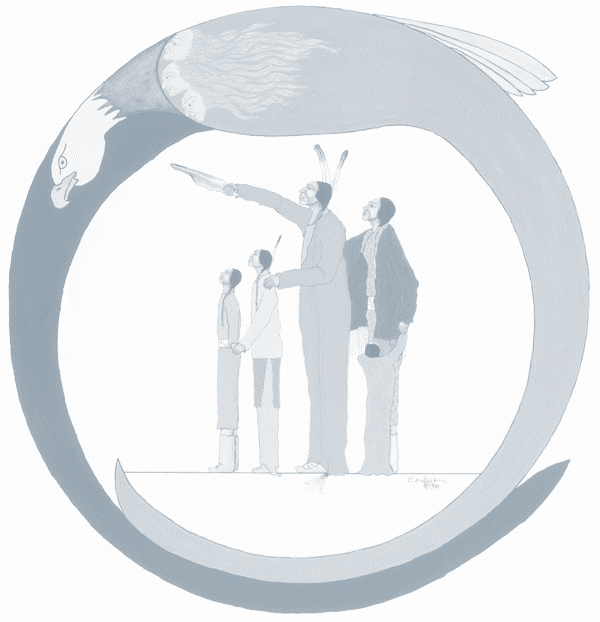 Sex Trafficking in Indian Country: Advocacy Curriculum | Unit 4 | Tribal Law and Policy Institute |
21
[Speaker Notes: Kelly]
Protecting Victim Information - Privilege
Privileges that protect victim information from disclosure are usually set out in statutes or case law in the applicable jurisdiction.
A disclosure of the privileged information may have legal and/or criminal consequences. Note it is a best practice to have a tribal code that directly sets forth that communications between the victim and the advocate providing services are privileged and not subject to disclosure absent court orders or statutory mandate.
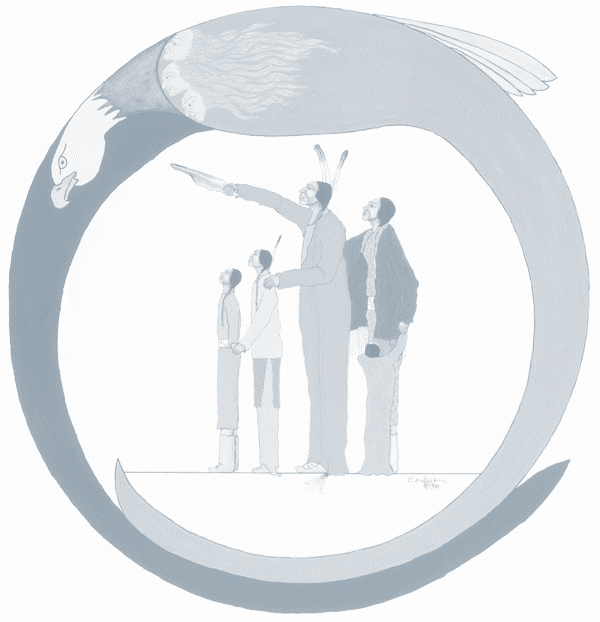 Sex Trafficking in Indian Country: Advocacy Curriculum | Unit 4 | Tribal Law and Policy Institute |
22
[Speaker Notes: Kelly]
Victim Advocacy in the Courtroom – Safety Planning
Victims may have a false sense of security going to court.
 Victims may feel like they can let their guard down.
 Violent outbursts can happen anywhere.
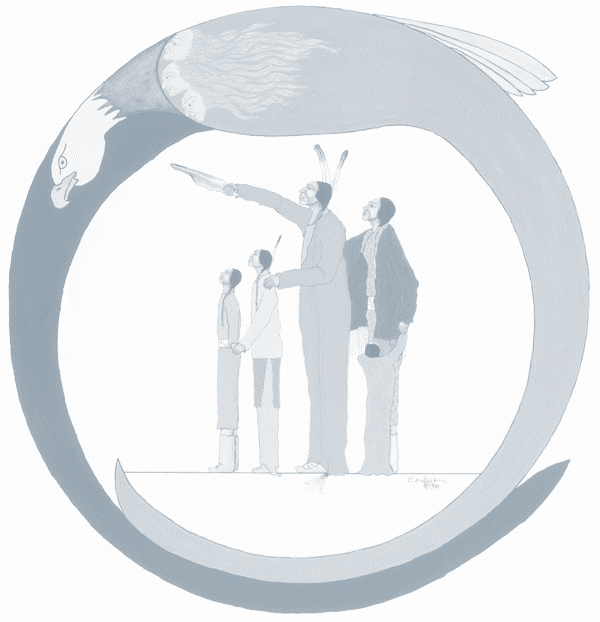 Sex Trafficking in Indian Country: Advocacy Curriculum | Unit 4 | Tribal Law and Policy Institute |
23
[Speaker Notes: Bonnie]
Victim Advocacy in the Courtroom – Safety Planning
Learn as much about the perpetrator as possible, particularly if the advocate has not seen them before.
 Request law enforcement accompany the victim and advocate to the courthouse and courtroom.
 Inquire about the presence of cameras in the parking lot. Park near cameras and closest entrances to the courtroom.
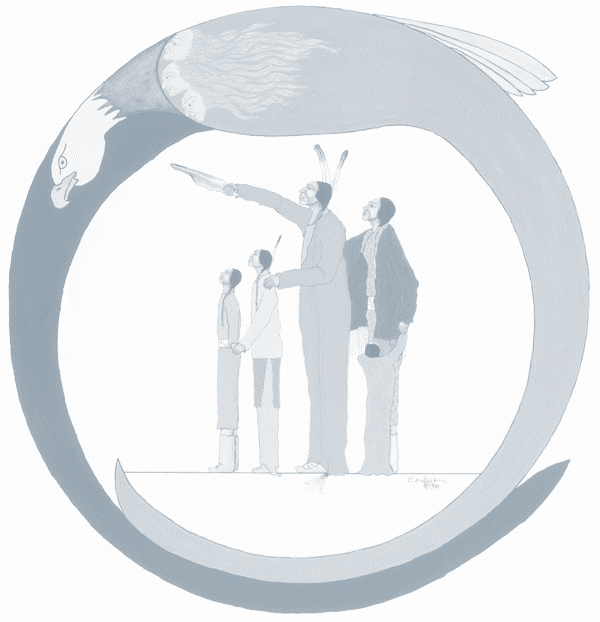 Sex Trafficking in Indian Country: Advocacy Curriculum | Unit 4 | Tribal Law and Policy Institute |
24
[Speaker Notes: Bonnie]
Victim Advocacy in the Courtroom – Courtroom Decorum
Remember to demonstrate a deep respect for the sovereign (federal, state, or tribal);
 Do your homework prior to appearing in court; and
 Determine whether the trial or hearing will be a bench trial or jury trial.

Tip: Visit and observe the court in session with the judge presiding that will hear the victim’s case.
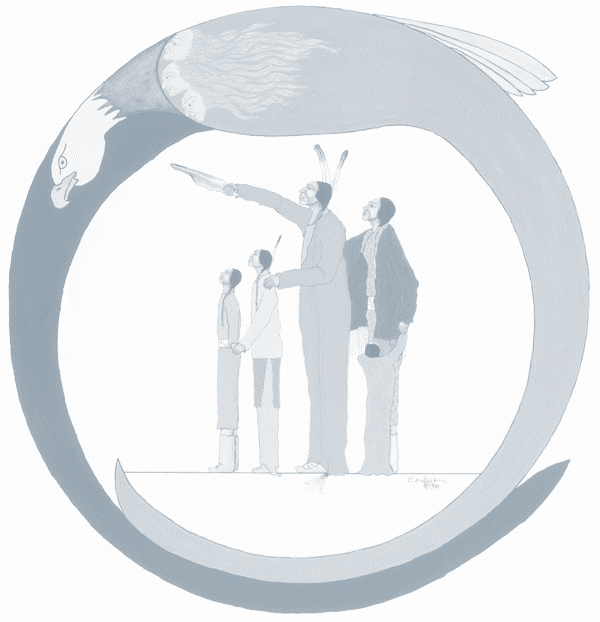 Sex Trafficking in Indian Country: Advocacy Curriculum | Unit 4 | Tribal Law and Policy Institute |
25
[Speaker Notes: Kelly]
Victim Advocacy in the Courtroom
Be on time for court and urge the victim to be on time;
Tell them to show up at least 30 minutes before the scheduled time;
 Make sure there is a safe and private place to wait for the case to be called;
 Dress respectfully; and
 Stand when speaking to the Judge.
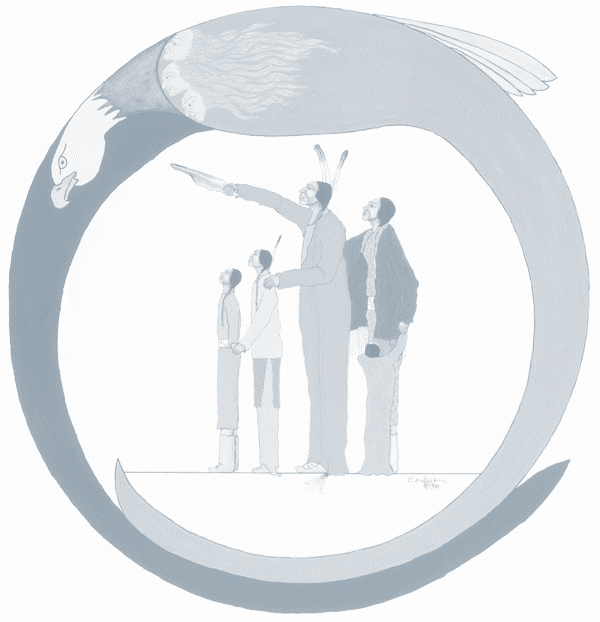 Sex Trafficking in Indian Country: Advocacy Curriculum | Unit 4 | Tribal Law and Policy Institute |
26
[Speaker Notes: Kelly]
Victim Advocacy in the Courtroom
DO NOT bring confidential information with you to court unless court ordered (not a subpoena duces tecum) to do so. 
This is critical as any documentation that is brought to court is subject to discovery!
 DO NOT discuss the case while on the courthouse grounds.
It is amazing how many ears are in very private places on the courthouse grounds!
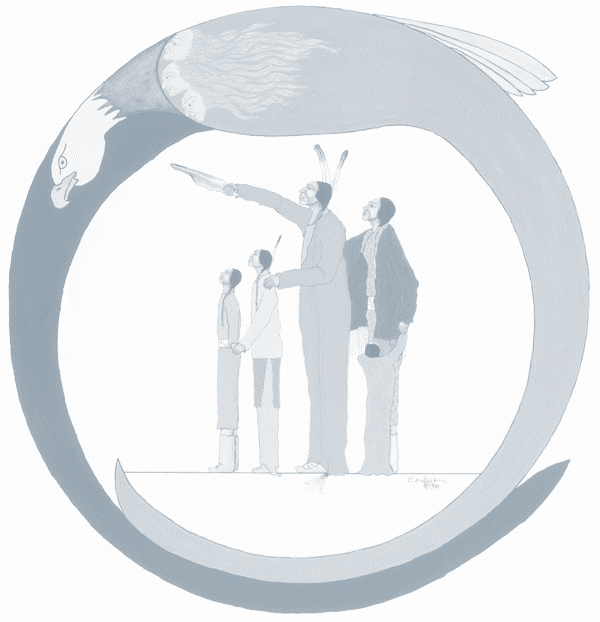 Sex Trafficking in Indian Country: Advocacy Curriculum | Unit 4 | Tribal Law and Policy Institute |
27
[Speaker Notes: Kelly]
Victim Advocacy in the Courtroom
BEWARE OF THE UNAUTHORIZED PRACTICE OF LAW!

Be clear that you are the victim advocate, and not the victim’s lawyer.
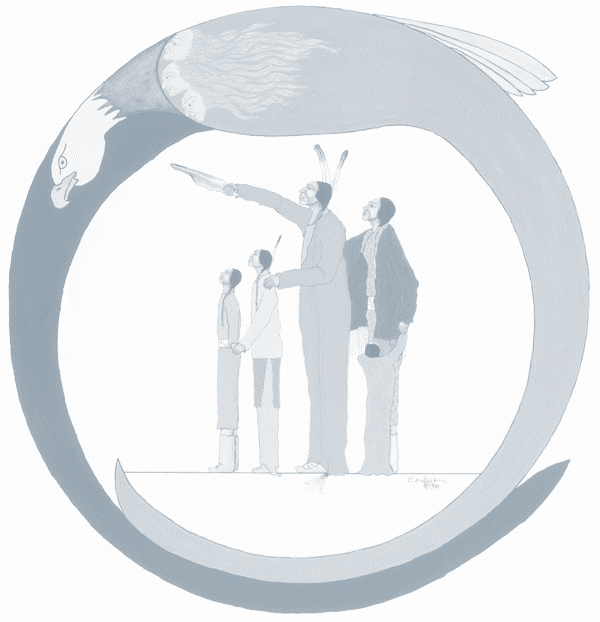 Sex Trafficking in Indian Country: Advocacy Curriculum | Unit 4 | Tribal Law and Policy Institute |
28
[Speaker Notes: Kelly]
Poll Question
Do you accompany victims to criminal court?
Sex Trafficking in Indian Country: Advocacy Curriculum | Unit 4 | Tribal Law and Policy Institute |
29
[Speaker Notes: Kelly
Response options: yes or no]
Poll Question
Do you accompany victims to civil court?
Sex Trafficking in Indian Country: Advocacy Curriculum | Unit 4 | Tribal Law and Policy Institute |
30
[Speaker Notes: Kelly
Response options: yes or no]
Small Group Exercise
What are the legal needs of a sex trafficking victim? 

Identify civil and/or criminal legal needs with your small group.
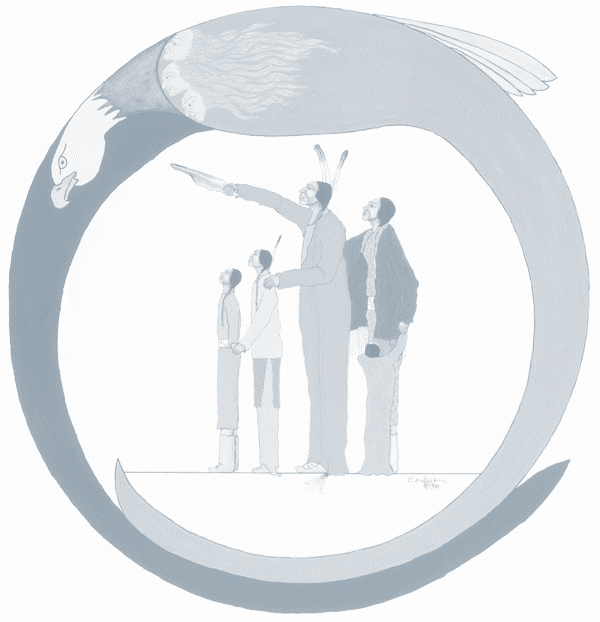 Sex Trafficking in Indian Country: Advocacy Curriculum | Unit 4 | Tribal Law and Policy Institute |
31
[Speaker Notes: KELLY 
Put responses in the chat box.]
Overview of Legal Needs in Criminal Systems
In criminal legal systems, sex trafficking victims will need assistance with preparation for trial, seeking a criminal no contact order, asserting victim’s rights, and preparing and delivering victim impact statements.
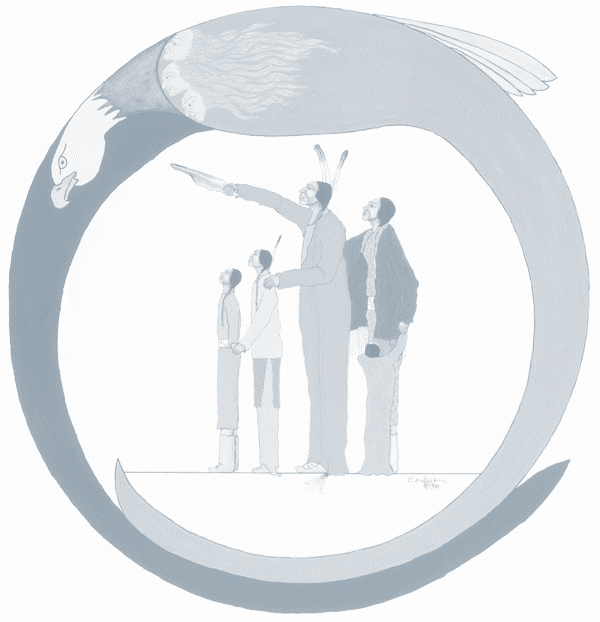 Sex Trafficking in Indian Country: Advocacy Curriculum | Unit 4 | Tribal Law and Policy Institute |
32
[Speaker Notes: Kelly]
Overview of Legal Needs in Criminal Systems
The victim’s own criminal case
Affirmative defenses, immunity from prosecution, expungements, and victim’s rights.

 The trafficker’s criminal case
Filing a police report, witness statements, trial accompaniment, protection orders, and general advocacy.
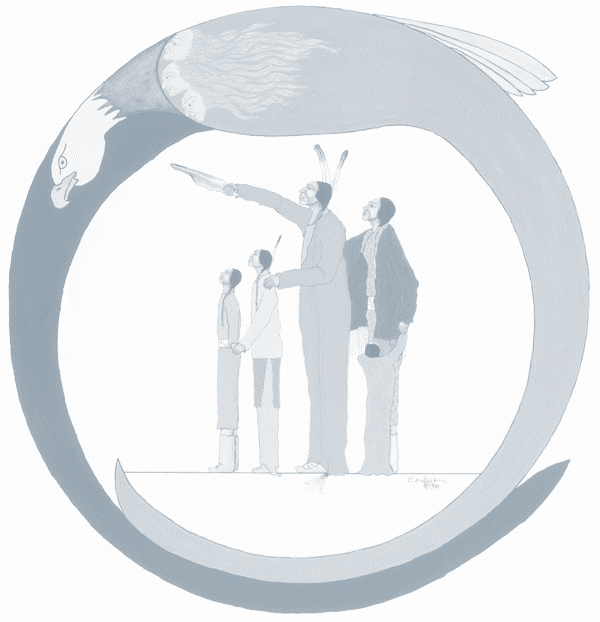 Sex Trafficking in Indian Country: Advocacy Curriculum | Unit 4 | Tribal Law and Policy Institute |
33
[Speaker Notes: Kelly]
Overview of Legal Needs in Civil Systems
In civil legal systems, a civil legal remedy is simply using the law or authority of the court to enforce a legal right or other legal relief to the victim. Victim compensation and protection orders are types of legal relief.
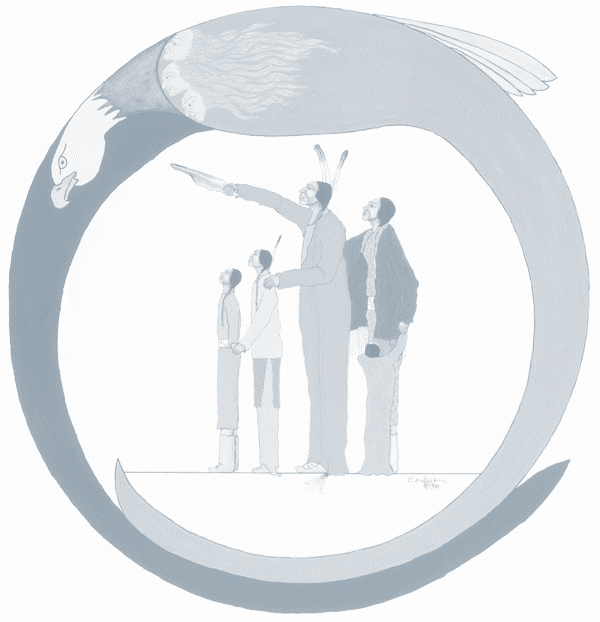 Sex Trafficking in Indian Country: Advocacy Curriculum | Unit 4 | Tribal Law and Policy Institute |
34
[Speaker Notes: Kelly]
Overview of Legal Needs in Civil Systems
Employment law;
 Tort law;
 Housing laws;
 Debtor/creditor law;
 Family law;
 Domestic violence law;
 Children’s civil legal needs; and
 Protection orders.
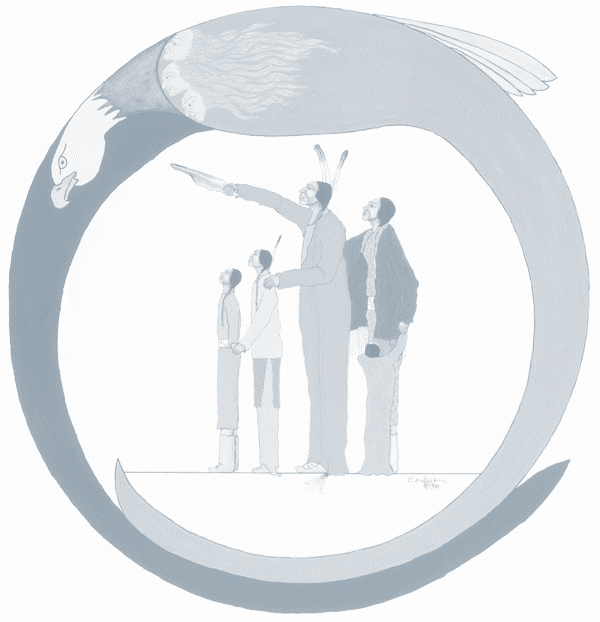 Sex Trafficking in Indian Country: Advocacy Curriculum | Unit 4 | Tribal Law and Policy Institute |
35
[Speaker Notes: Kelly]
Additional Resources
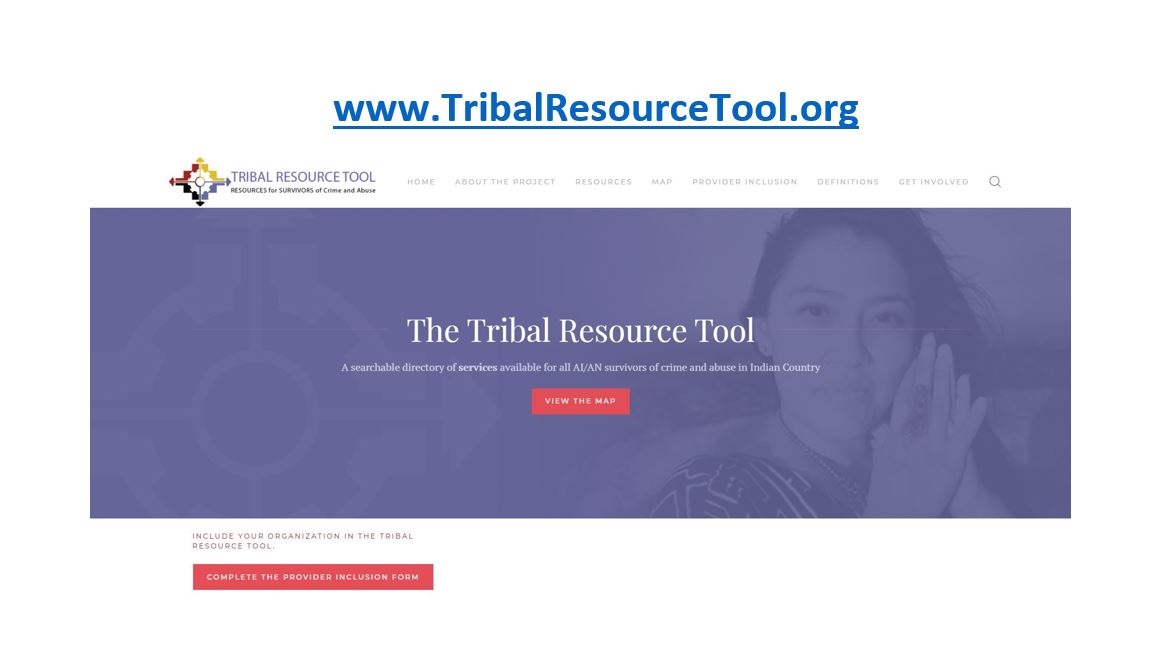 Sex Trafficking in Indian Country: Advocacy Curriculum | Unit 3 | Tribal Law and Policy Institute |
36
[Speaker Notes: Bonnie

TribalResourceTool has Sex Trafficking resources by state/location]
Webinar Wednesday Series
Wednesday, October 14: Introduction to Advocacy Curriculum (90 min)
Wednesday, October 28: Unit 1 - Introduction to Sex Trafficking in Indian Country (90 min)
Wednesday, November 11: Unit 2 - Identifying and Screening for Sex Trafficking (105 min)
Wednesday, November 25: Unit 3 - Advocacy for Victims of Sex Trafficking (90 min)
Wednesday, December 9: Unit 4 - Legal Advocacy, Part I (90 min)
Wednesday, December 23: Unit 4 - Legal Advocacy, Part II (90 min)

 All webinars will begin at 11:00am PT/12:00pm MT/1:00pm CT/2:00pm ET.
 Register for the Webinar Wednesday Series on Zoom: https://rb.gy/rhdef2
Sex Trafficking in Indian Country: Advocacy Curriculum | Unit 1 | Tribal Law and Policy Institute |
37
[Speaker Notes: Abby
Drop registration link in chat box.

These are the remaining webinars in our series.

Due to the virtual forum and volume of interest, we may not be able to get through all the exercises. We recommend running through all exercises with your teams, communities, families post-webinar.

Survey Link: https://www.surveymonkey.com/r/Z3ZXBPG]
Questions?
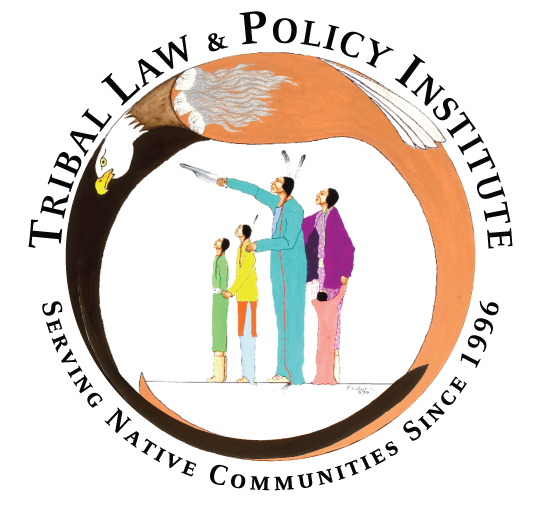 Bonnie Clairmont, Victim Advocacy Specialist
bonnie@tlpi.org 
Kelly Gaines Stoner, Victim Advocacy Legal Specialist
kelly@tlpi.org
Sex Trafficking in Indian Country: Advocacy Curriculum | Unit 4 | Tribal Law and Policy Institute |
38